Поморские промыслы на Шпицбергене в XVIII в. Организация и технологии.
Маргарита Дадыкина, НИУ ВШЭ, С.-Петербург
Алексей Крайковский, НИУ ВШЭ, С.-Петербург
План
Введение. Общий контекст и история проекта.
Поморы и компании. Промыслы на Шпицбергене, как менеджмент.
Технологии. Компании и идея модернизации.
Выводы.
Вводные замечания
Влияние Гольфстрима и относительно высокие температуры.
Изобилие китов.
Проблема открытия.
Проекты
Проект Международного полярного года 2007 –2008 History of Large Scale Industrial Exploitation in Polar Areas (LASHIPA) во главе с профессором Лоуренсом Хакебордом (Louwrens Hacquebord) 
Нидерландский институт высших исследований (NIAS) и Морской фонд OHR, куратор - Йоост Схоккенбрук (Joost Schokkenbroek)
Исследование проведено при финансовой поддержке Российского гуманитарного научного фонда, проект № 13-01-00215 (2013-2015)
Исследование поддержано программой софинансирования грантов РФФИ/РГНФ Научного Фонда НИУ ВШЭ в 2015 г., проект № 15-09-0290 
Издание подготовлено при финансовой поддержке Российского фонда фундаментальных исследований, проект № 17-01-16064 (2017)
Публикации 2017 года
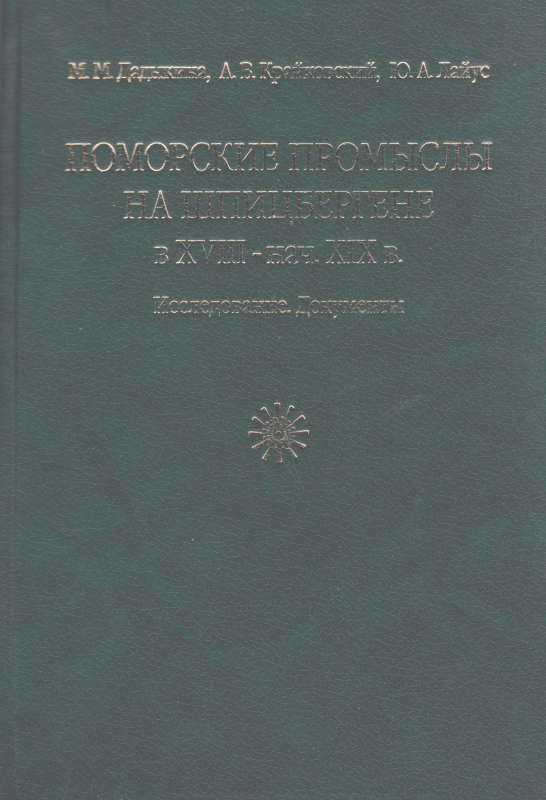 Основные результаты
самый ранний документ, в котором указан поход на Грумант (Шпицберген) – 1709 г.
описаны практики организации промысловых экспедиций
определены основные районы, откуда происходили их участники
описано многообразие продуктов промысла
история промысла вписана в общероссийский и глобальный контекст
Районы найма работников для промысла на Груманте
XVIII век
Работники из внутренних районов:
-Холмогорская округа
-Вологодская губ.
Кон. XVIII – XIX век
Онежская округа
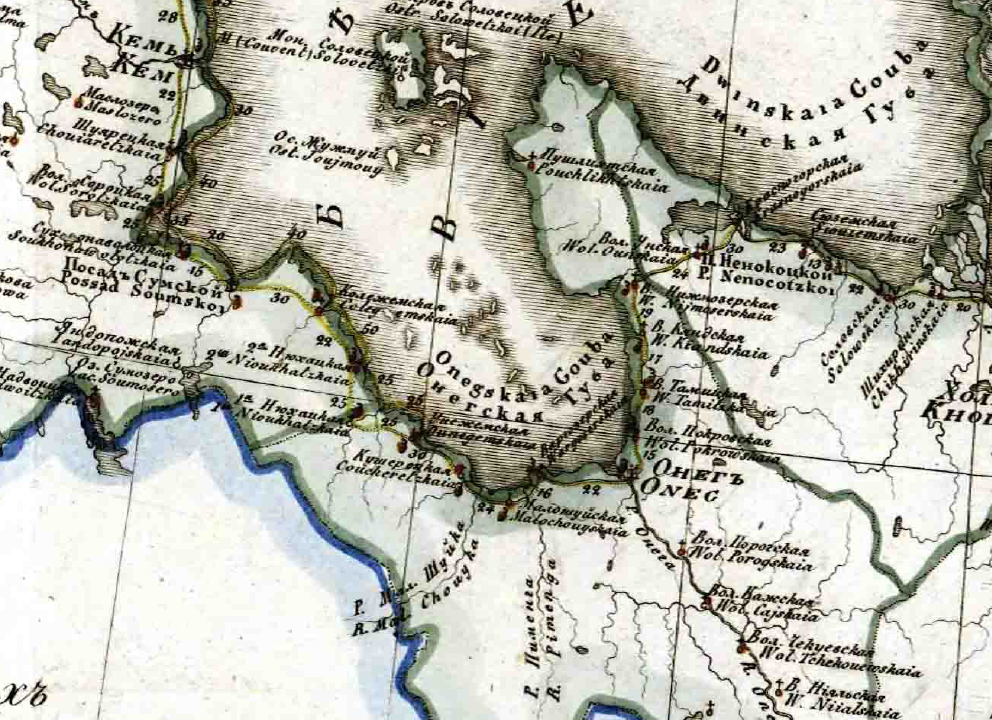 СОЛОВЕЦКИЙ МОНАСТЫРЬ
Золотицкая
Красногорская
Сумской посад
Кяндская
Тамицкая
Нюхацкая
ОНЕГА
Варлогорская
Кушерецкая
Нижнемудьюжская
Малошуйская
Порогская
Подпорогская
Чекуевская
Пияльская
Ресурсы Шпицбергена
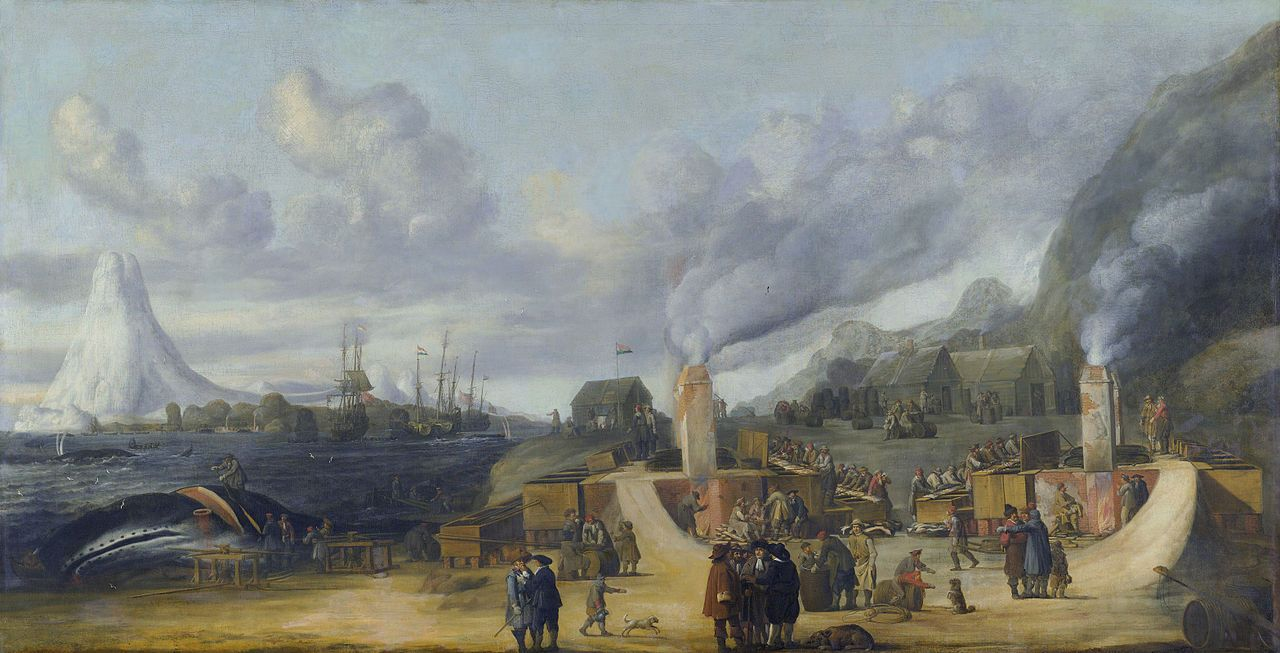 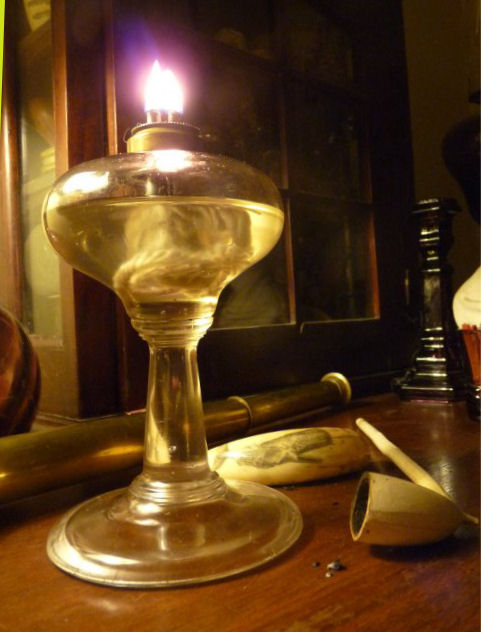 1669 – 1778 гг. – 275000000 гульденов выручки и 56000000 чистой прибыли.
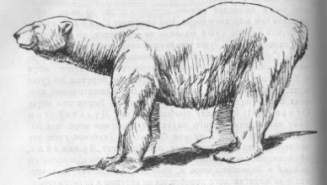 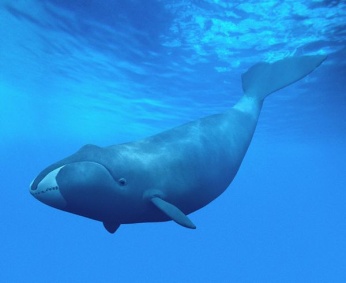 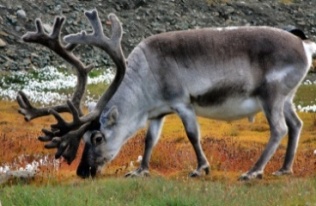 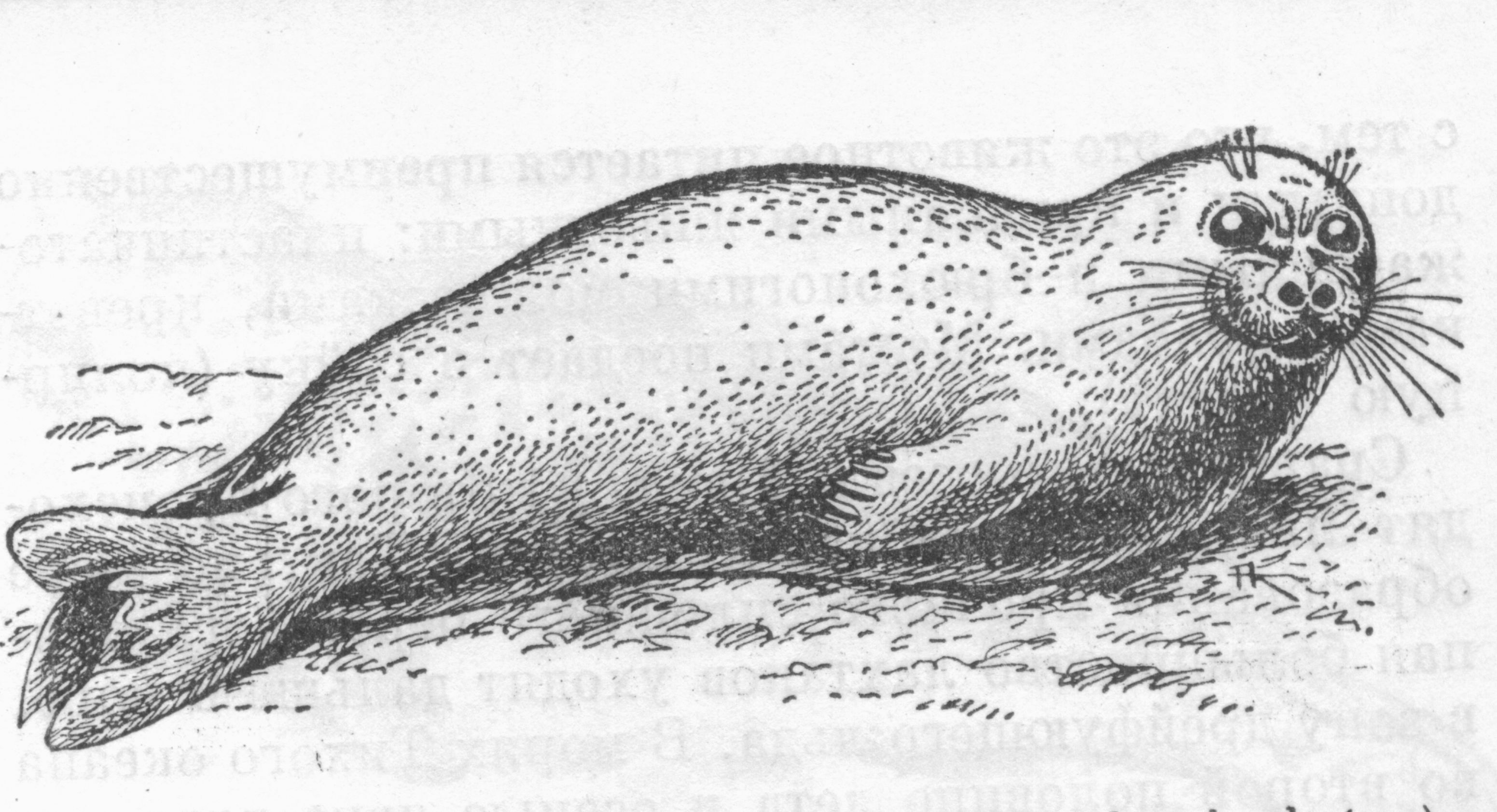 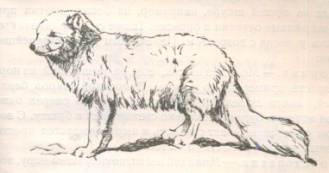 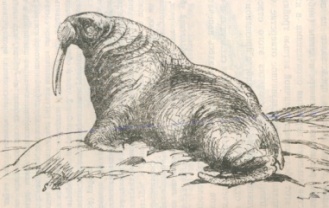 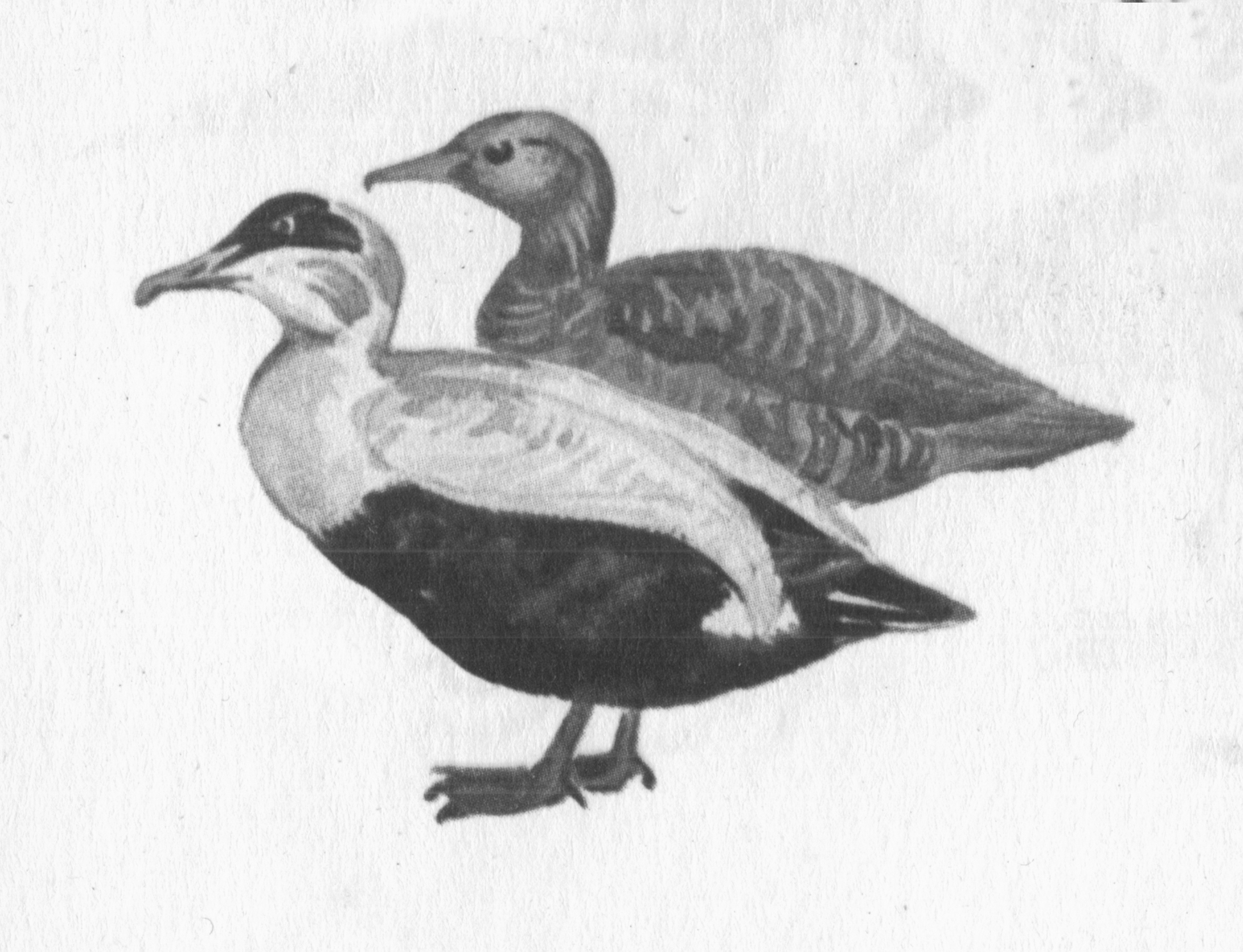 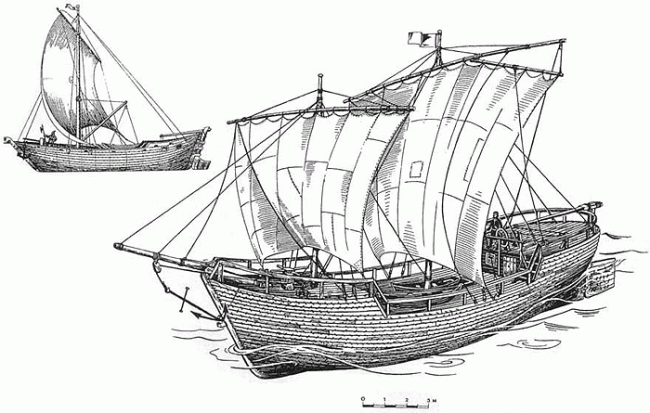 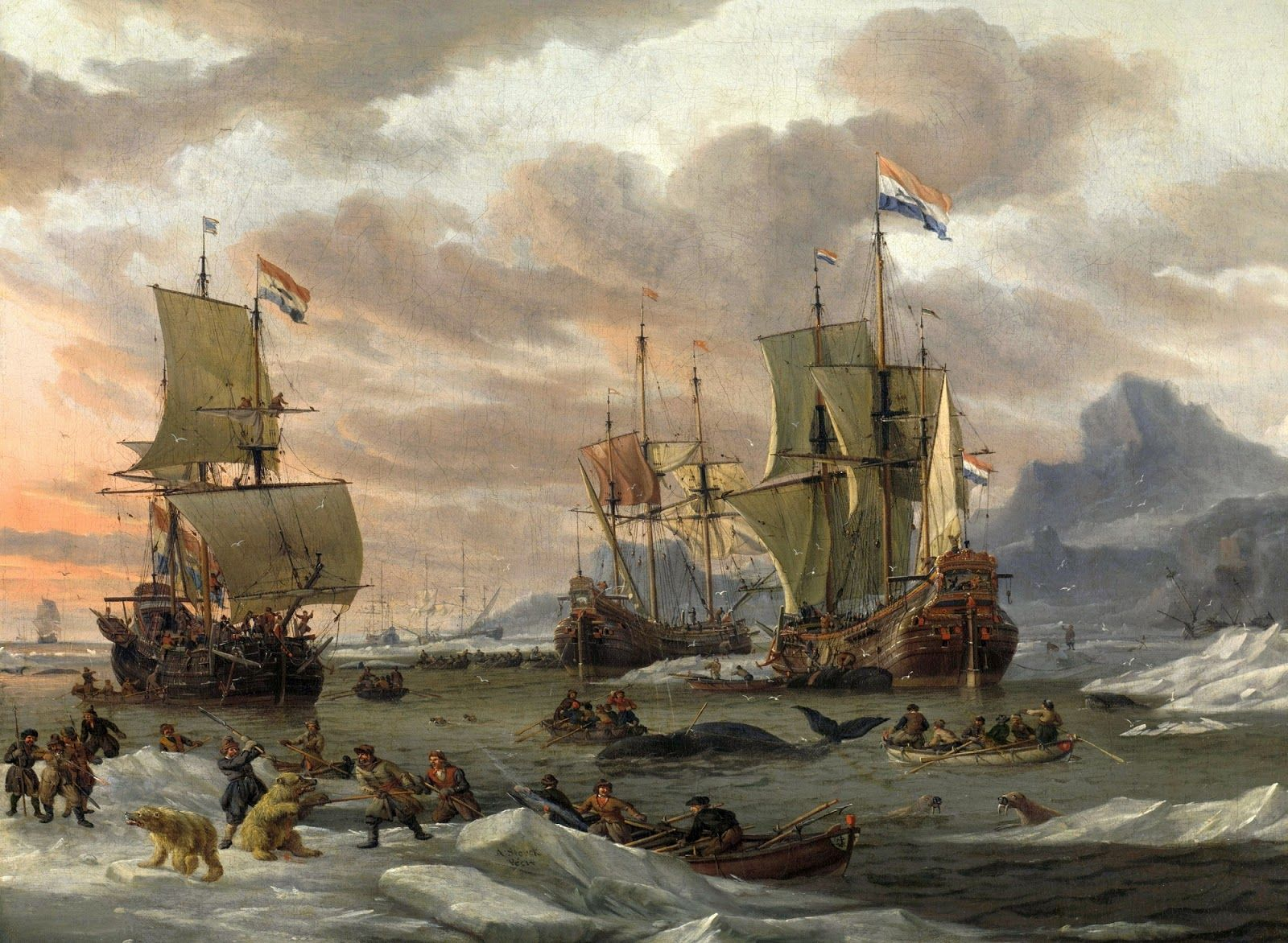 Петровская модернизация – образ «нового мира» и перенос идей
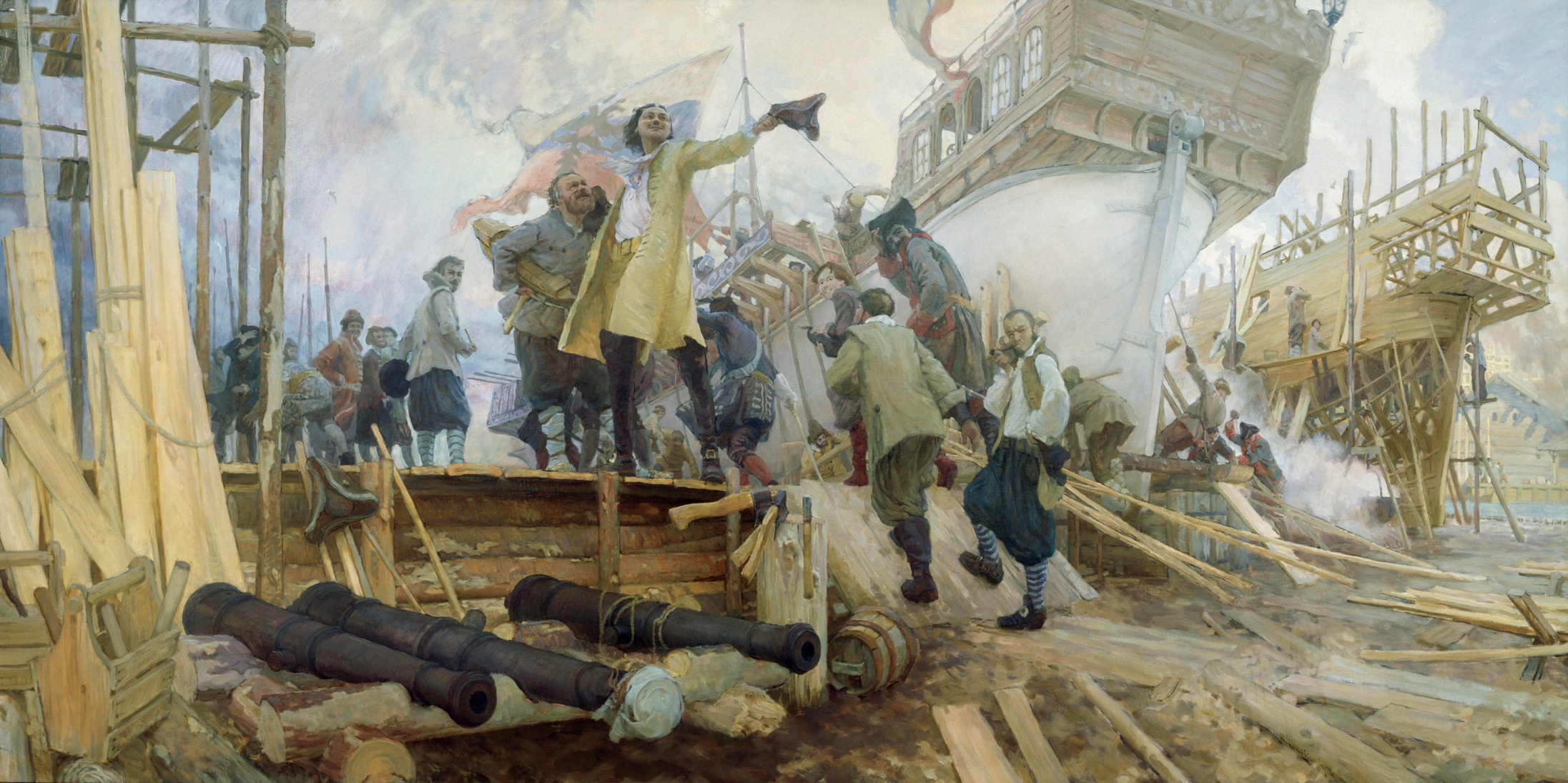 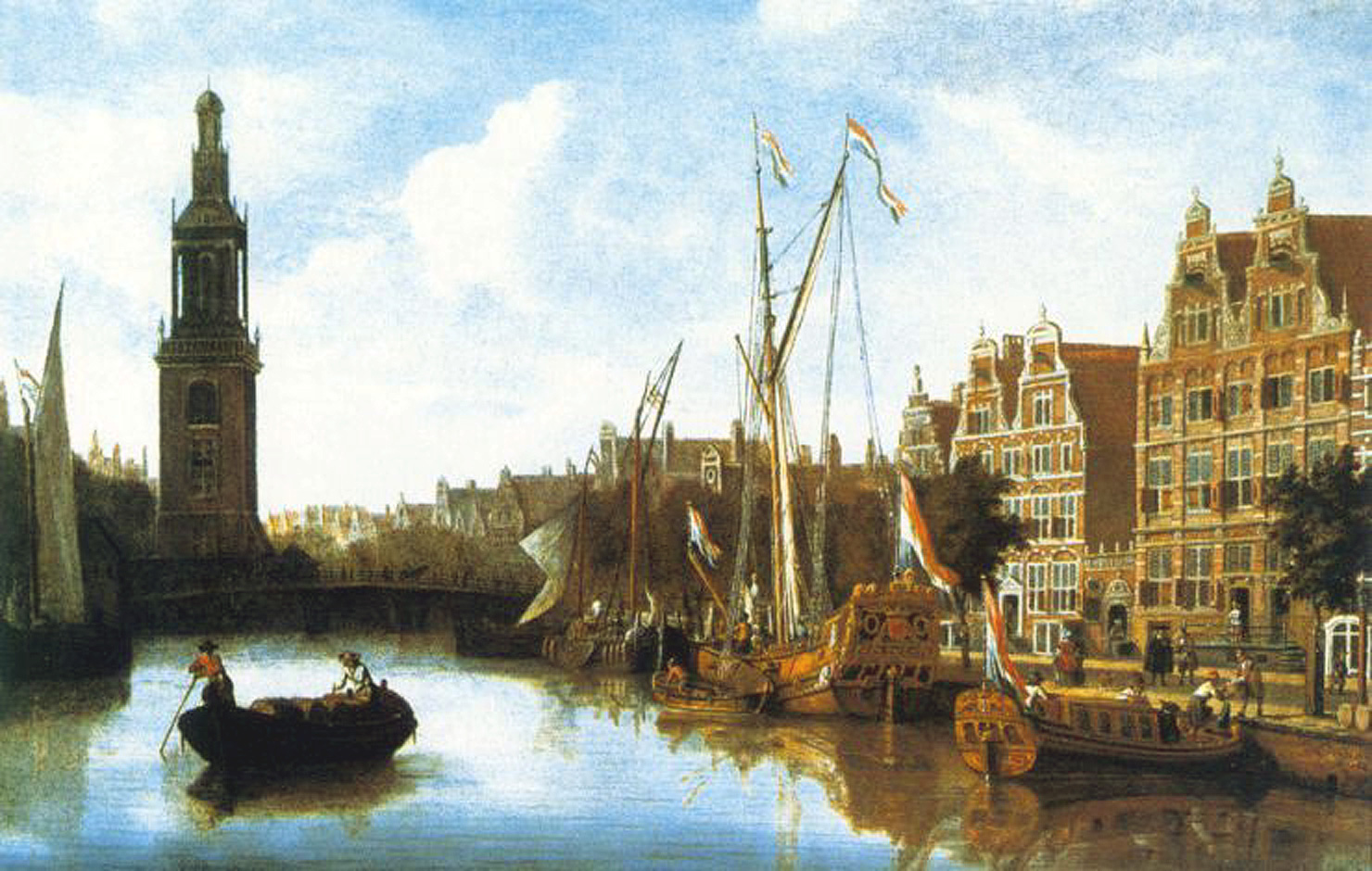 Русские сальные компании и развитие предпринимательства
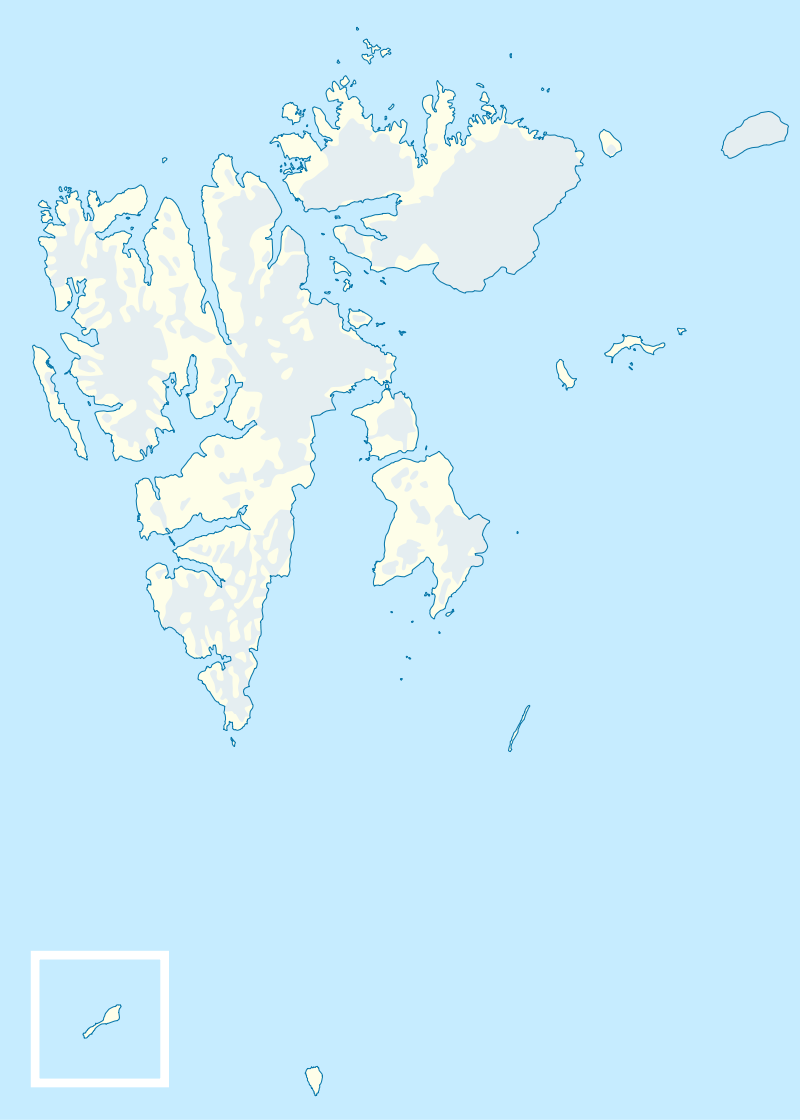 1703–1721 гг. – Компания А.Д, Меншикова
1723–1731 гг. – Государственная Компания (Кольское китоловство)
1731–1734 гг. – Компания Евреиновых
1734–1739 гг. – Компания П.П. Шафирова
1739–1742 гг. – Компания Шемберга
1742–1748 гг. – Государственная компания
1748–1768 гг. – Компания П.И. Шувалова
7 из 18 компаний, созданных в России в первой половине XVIII в.
Проекты и “Кондиции”. Прожектеры и образ будущего.
Кондиции
Проекты
Бенедикт Небель, 1698 и 1729
Соломон Вернизобер, 1723
Петр Шафиров, 1726
Егор Головцын, 1728
Карл Траппе, 1768  and 1769
Степан Вешняков, 1774
Иван Лепехин, 1798
Матвей Евреинов, 1722
Яков Евреинов с братьями, 1731
Петр Шафиров, 1734
Петр Шувалов, 1748
Проекты освоения Шпицбергена и его ресурсов: два образа Шпицбергена
Романтический
Европеизированное и образованное 
российское общество
Реалистический
Купцы, моряки, Поморы  Русского Севера
Гиблое место
 Модернизация (китоловство), требующая огромных бессмысленных затрат
Бить моржей –отлаженный и прибыльный промысел
Убытки; реальная прибыль за короткий срок – моржовый промысел на  Новой Земле
Расширение знаний о природе – отказ от неоправданных рисков
Дискурс: прагматический
Богатое угодье
Модернизация через настоящий «европейский» промысел – «всеобщее благо»
Бить моржей – тривиально, синоним «отсталости»  
Гипотетическая отложенная на неопределенный срок прибыль
Расширение знаний о природе – новые возможности для ее освоения
Дискурс : покорение суровой природы, фронтир
Две модели освоения ресурсов Шпицбергена
Поморская: «устойчивость»
Европейская: «концентрация»
Крупные компании
Большие инвестиции капитала
Большие и дорогие корабли
Ориентация на китоловный промысел 
Высокооплачиваемые специалисты-китобои
Удача - большая прибыль, неудача – большие убытки
маленькие охотничьи артели 
Минимум инвестиций
Дешевые суда местного производства 
Моржовый промысел + использование других сопутствующих ресурсов
Дешевый труд
Минимизация убытков при небольшой, но стабильной прибыли
Продуктивность
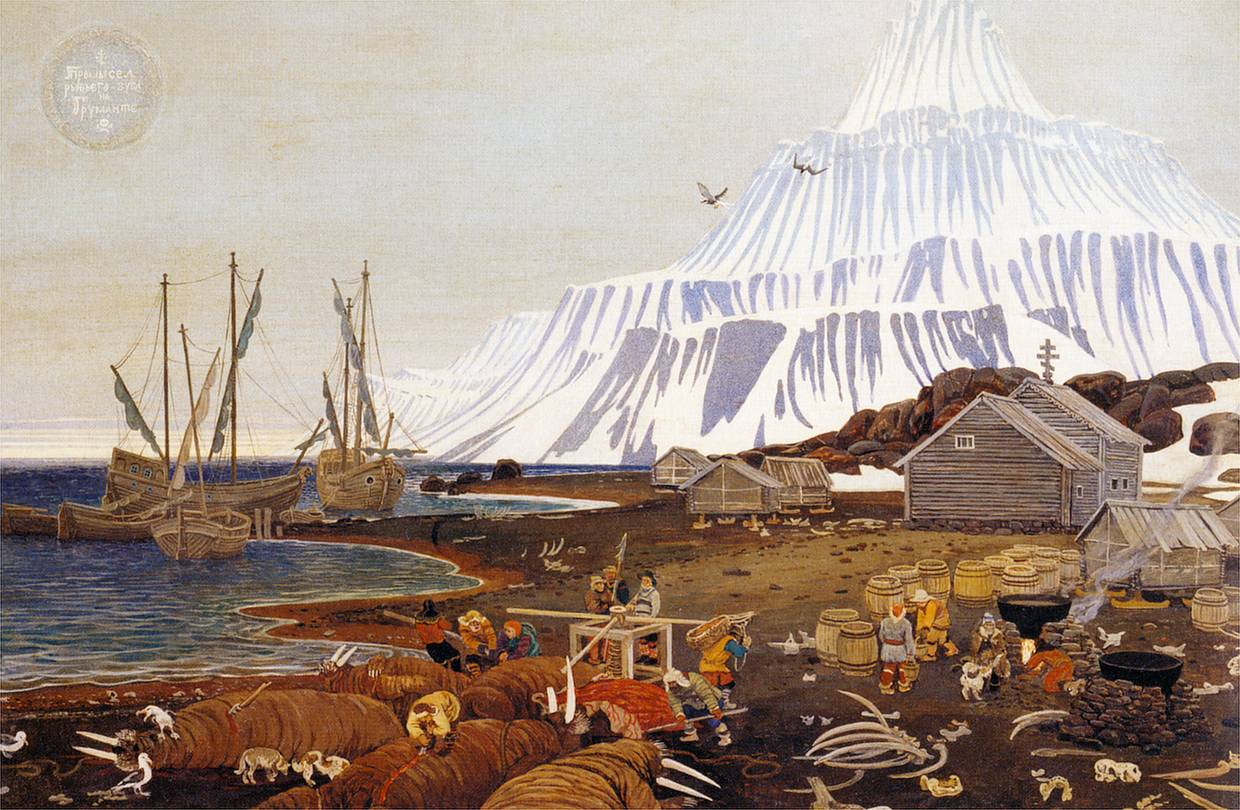 Прибыли
Выводы
Промыслы на Шпицбергене как часть образа будущего. 
Трансферы технологий и идей и промыслы на Груманте. 
Промыслы на Шпицбергене в истории взаимоотношений государства и общества.
Спасибо за внимание!